图形的运动
图形的旋转（一）
第2课时
WWW.PPT818.COM
北师大版  数学  六年级  下册
1.理解图形的旋转变换是由旋转中心、旋转角和旋转方向所决定的，探索和发现旋转后图形上的每一点都绕着旋转中心转动了相同的角度，但图形的形状和大小都没有改变。
2.经历探索图形旋转变换的过程。
3.感受数学与日常生活的密切联系,在学习活动中获得成功的体验。
【重点】熟练地画出旋转后的图形。
【难点】经历探索图形旋转变换的过程，体会旋转变换对研究图形变化的重要性。
观察钟面，说说顺时针、逆时针分别是怎样旋转的。
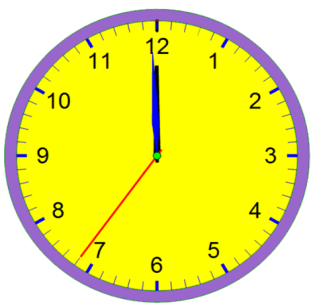 顺时针
逆时针
下面两个钟面上， 时针分别从几时走到了几时？ 分别旋转了多少度？哪个钟面的时针旋转的角度大？
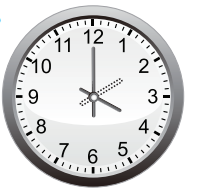 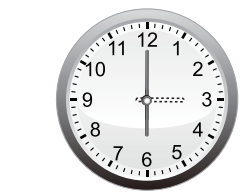 钟面是圆形的，旋转一周是360 °，钟面共有12个大格，所以每个格就是：           
第一个钟面时针从2时走到了4时，走了两个格，所以旋转的角度是：                      
第二个钟面时针从3时走到了6时，走了三个格，所以旋转的角度是：                      
所以：第二个钟面的时针旋转的角度大。
360 °÷12=30°
30°ⅹ2= 60°
30°ⅹ3=90°
从 9 时到 12 时， 时针绕中心点顺时针方向旋转了多少度？ 从 12 时到 16 时，时针绕中心点顺时针方向旋转了多少度？
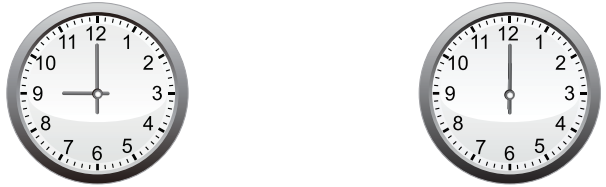 第一个钟面时针从9时走到12时，走三个大格，所以旋转的角度是：
30°ⅹ3=90°
第二个钟面时针从12时走到16时，走四个大格，所以旋转的角度是：
30°ⅹ4=120°
想一想， 填一填。
1
顺时针
一棵小树被扶起种好，这棵小树绕点 O（                  ）方向旋转了（            ）°。
90
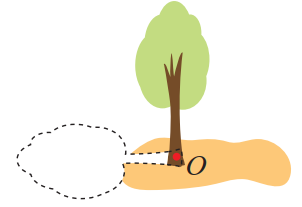 2
如图， 点 P 是线段 MN 上一点， 请按下列要求分别画图。
（1）将线段MN 绕点P 顺时针旋转90°。
M’
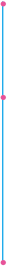 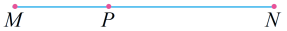 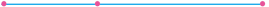 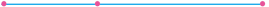 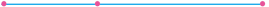 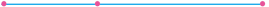 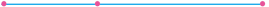 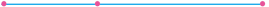 N’
2
如图， 点 P 是线段 MN 上一点， 请按下列要求分别画图。
（2）将线段MN 绕点P 逆时针旋转90°。
N’
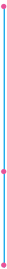 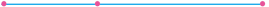 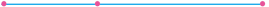 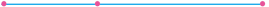 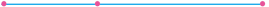 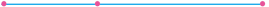 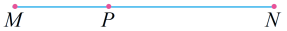 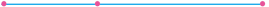 M’
1.钟面是圆形的，旋转一周是360 °，共有12个大格，所以每个格就是：360 °÷12=30°
2.旋转的特点：旋转不改变图形的形状和大小，只改变图形的位置。
如下图，一棵小树被大风刮歪了，要想把小树扶正，这种变换是以点(               　　)为中心的(　           　)时针旋转变换。
1
0
顺
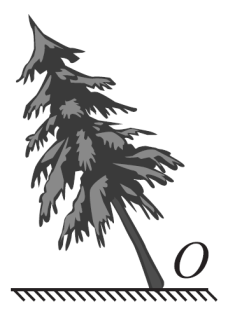 2
①指针从12绕点O 顺时针旋转(　        　)到3。
②指针从12绕点O (　         　)时针旋转90°到9。
90°
逆
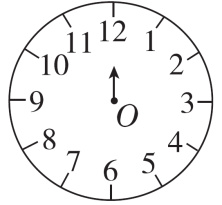 说说下面的现象中属于旋转吗？在后面打“√”。
3
①地下水位逐年下降;     （         ）
②传送带的移动;            （         ）
③方向盘的转动;            （         ）
④水龙头开关的转动;     （         ）
⑤钟摆的运动;               （         ）
⑥荡秋千运动。             （         ）
√
√
√
√
判断。
4
1、旋转改变了图形的大小和形状。                （     ）



2、每个旋转的图形都有一个旋转中心或一个旋转轴。（     ）
ⅹ
解析：旋转的性质是旋转时物体的大小没有改变，位置和方向改变了，所以错误。
√
解析：根据旋转的定义物体绕着某一点或某个轴按一定方向运动，这种现象叫旋转。
4
3、开窗户是旋转现象。                          （     ）



4、旋转中，对应点划过的痕迹是一条圆弧。        （     ）
ⅹ
解析：如果窗户是平开的，开关窗户是旋转。窗户如果是推拉窗，开关窗户则是平移现象。因此错误。
√
解析：图形在旋转时，对应点到旋转中心的距离相等，走过的痕迹就是圆弧。
选择题。
5
（1）汽车在公路上运动时，轮子的运动是（    ）。 
         
       A.平移                       B.旋转                     C.既平移又旋转
B
解析：汽车行驶时车轮是以轮轴为中心转动的，是旋转运动。所以选择B项。
选择题。
5
（2）下列现象中，既有平移又有旋转的是（     ）。

   A.正在工作的电扇叶片     B.直线行驶中汽车     C.扔出去的铅球
C
解析：A、正在工作的电扇叶片属于旋转现象；B、行驶中的汽车属于平移现象；C、扔出去的铅球既有平移现象又有旋转现象。故选C。
选择题。
5
（3）在26个英文大写字母中，通过旋转180°后能与原字母重合的有（       ）。       

     A.6个                          B.7个                       C.8个
B
解析：通过旋转180°后能与原字母重合的有：H、I、N、O、S、X、Z共7个，故选B。
选择题。
5
（4）从5点15分到5点20分，分针旋转的度数为（   ）。

           A.20°                      B.26°                     C.30°
C
解析：从5点15分到5点20分，分针旋转了一个大格，所以360°÷12＝30°，故选C。
下面的钟面上，时针分别从几时走到了几时？时针旋转了多少度？
（1）时针从        时走到了          时，时针绕中心点顺时针旋转了         。
6
3
6
90°
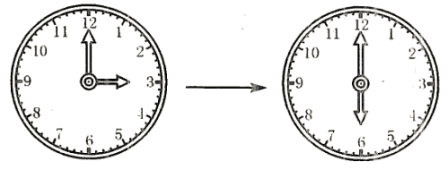 6
下面的钟面上，时针分别从几时走到了几时？时针旋转了多少度？
（2）时针从            时走到了           时，时针绕中心点顺时针旋转了            。
10:30
1:30
90°
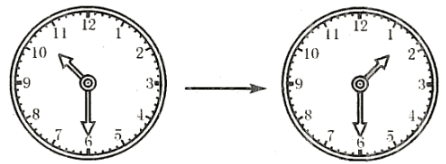